All multimedia elements used in this file were chosen in PowerPoint 365 media libraries or design ideas videos.
[Speaker Notes: HANDOUT:  https://chabosinc-my.sharepoint.com/:b:/g/personal/cbosse_chabos_ca/ESQyNS8qoqBLtBtZ7ijuXYsBmnexpx6vtPDxvF7S23GJzw?e=zVcV5K]
May 2021 bring you joy!
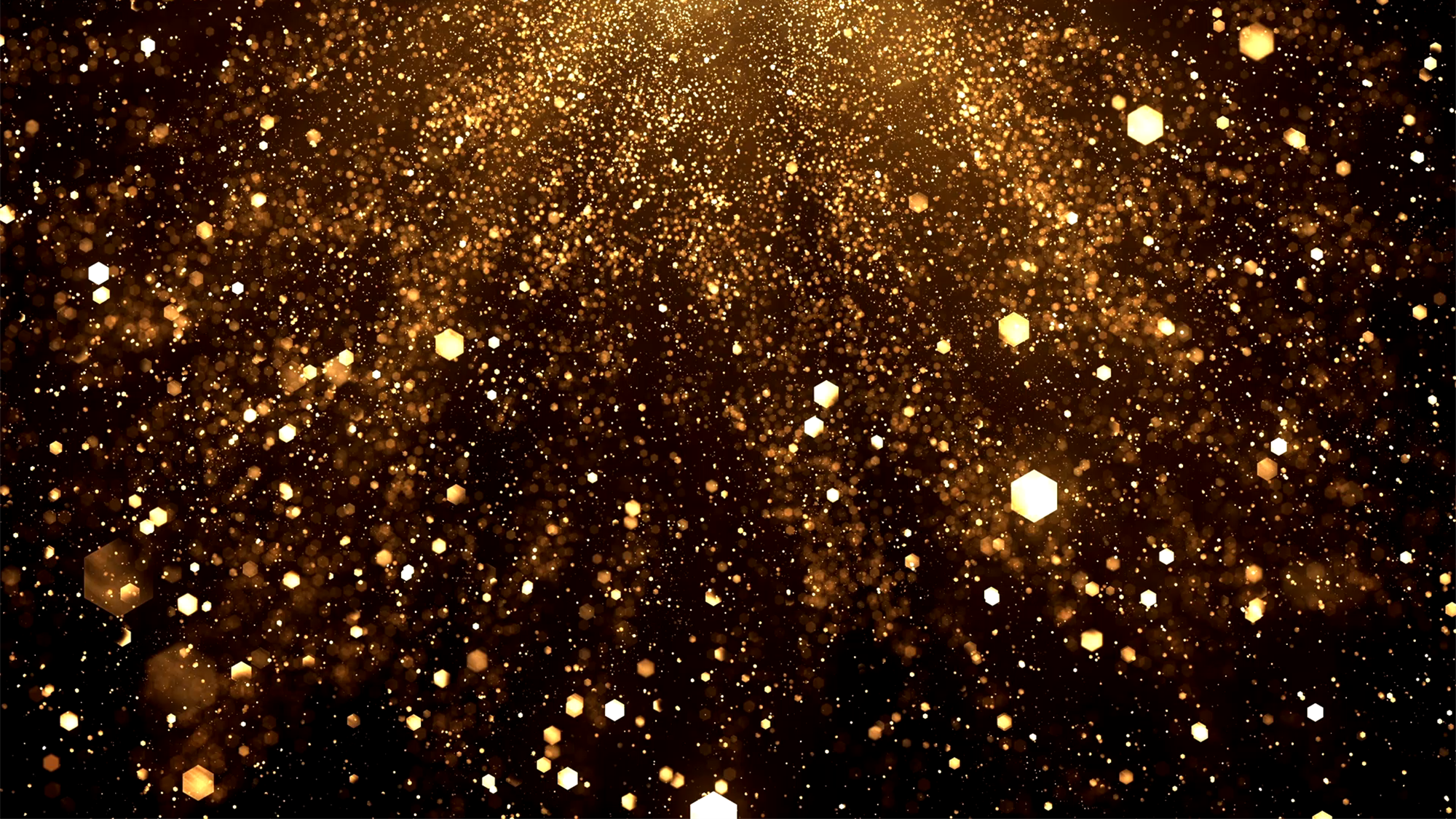 May 2021 bring you joy!
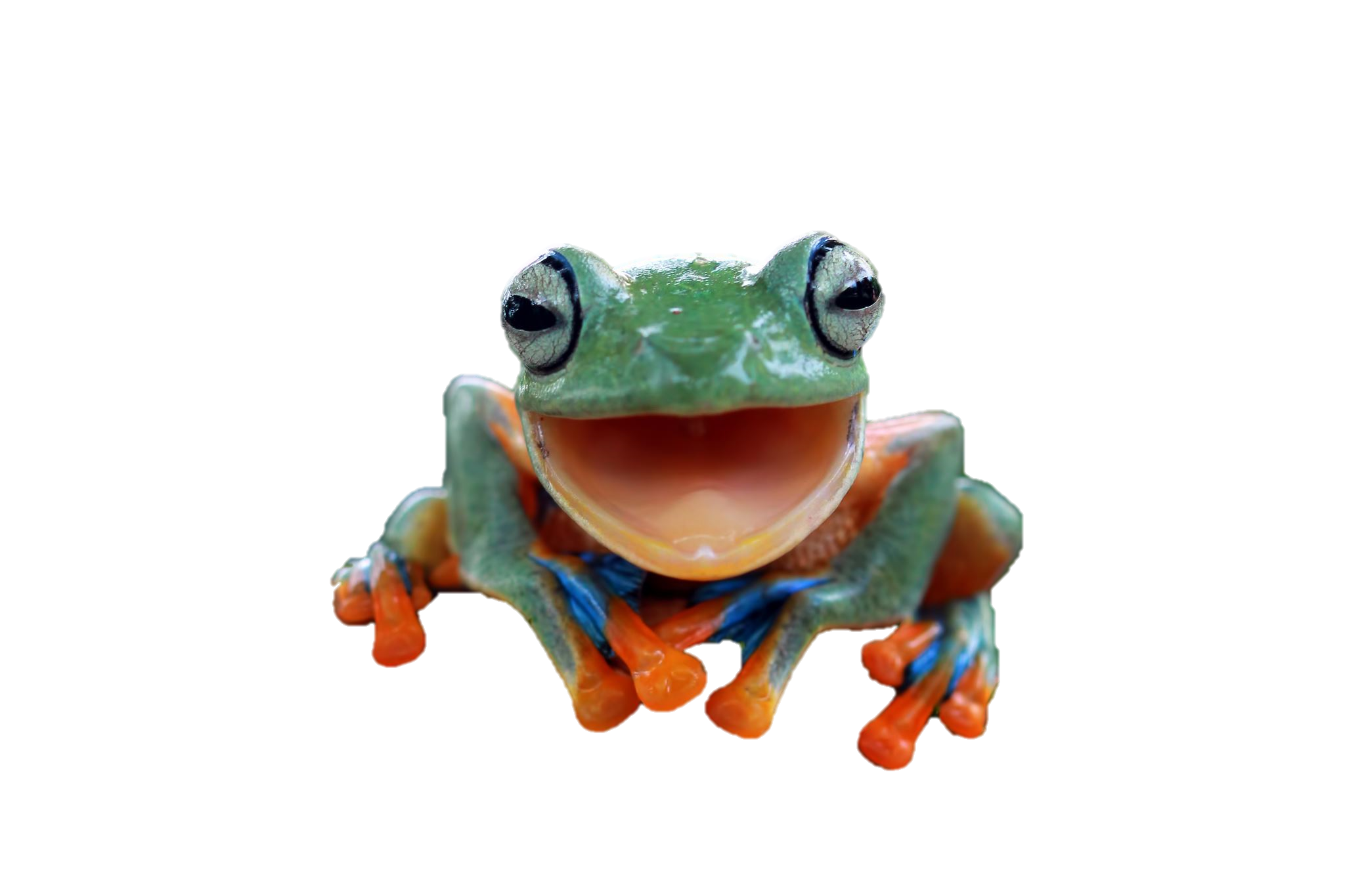 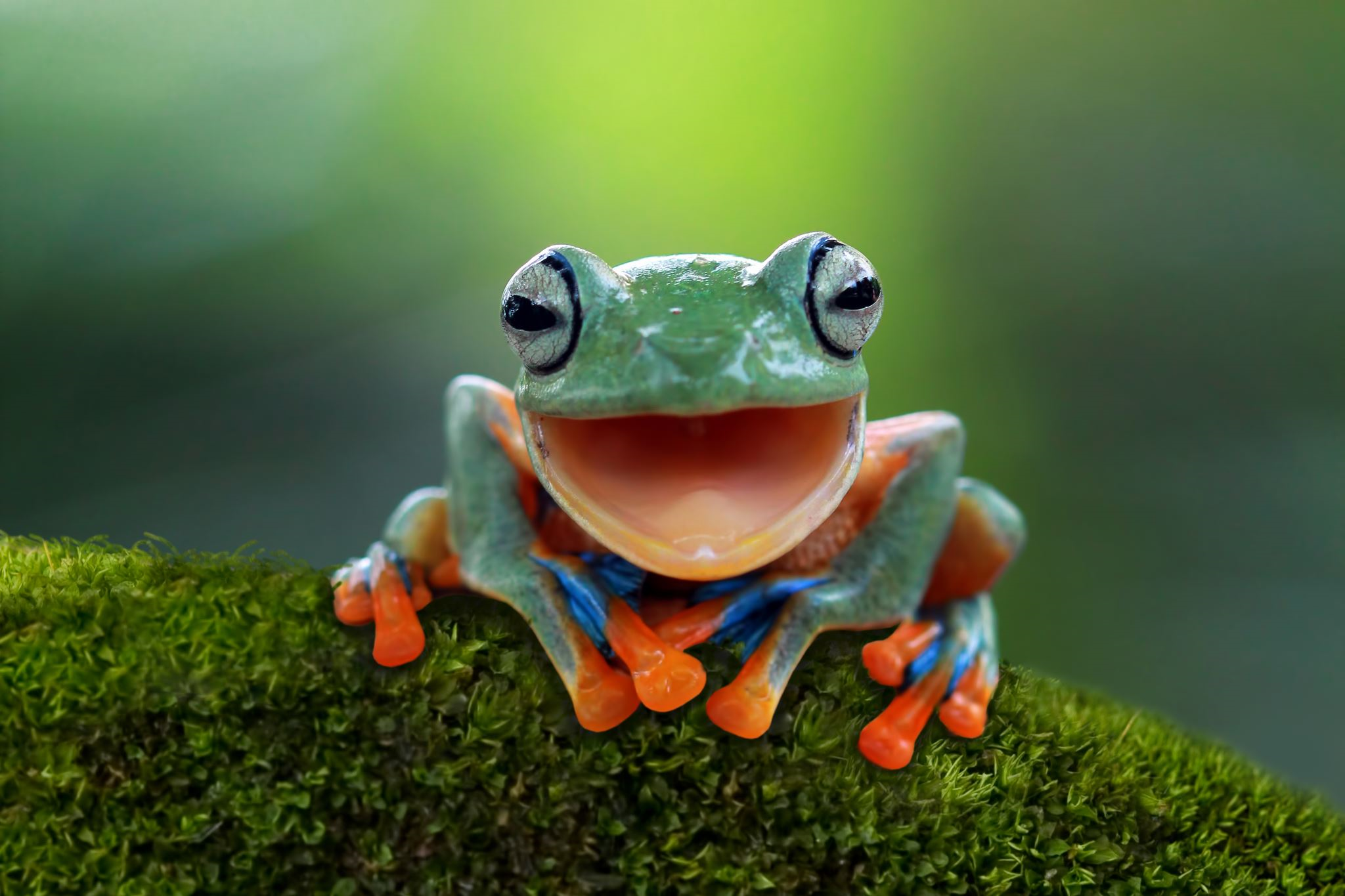 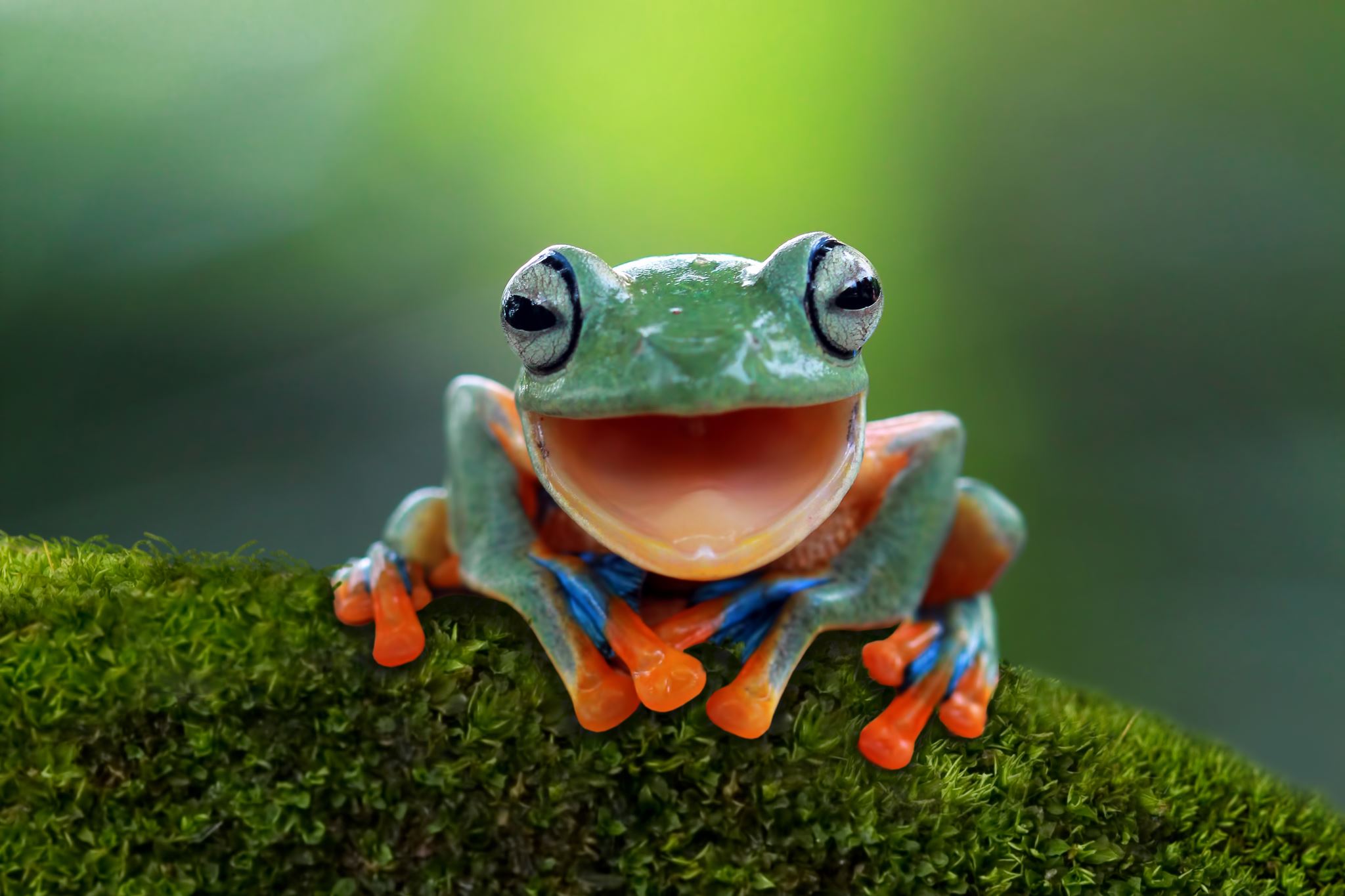 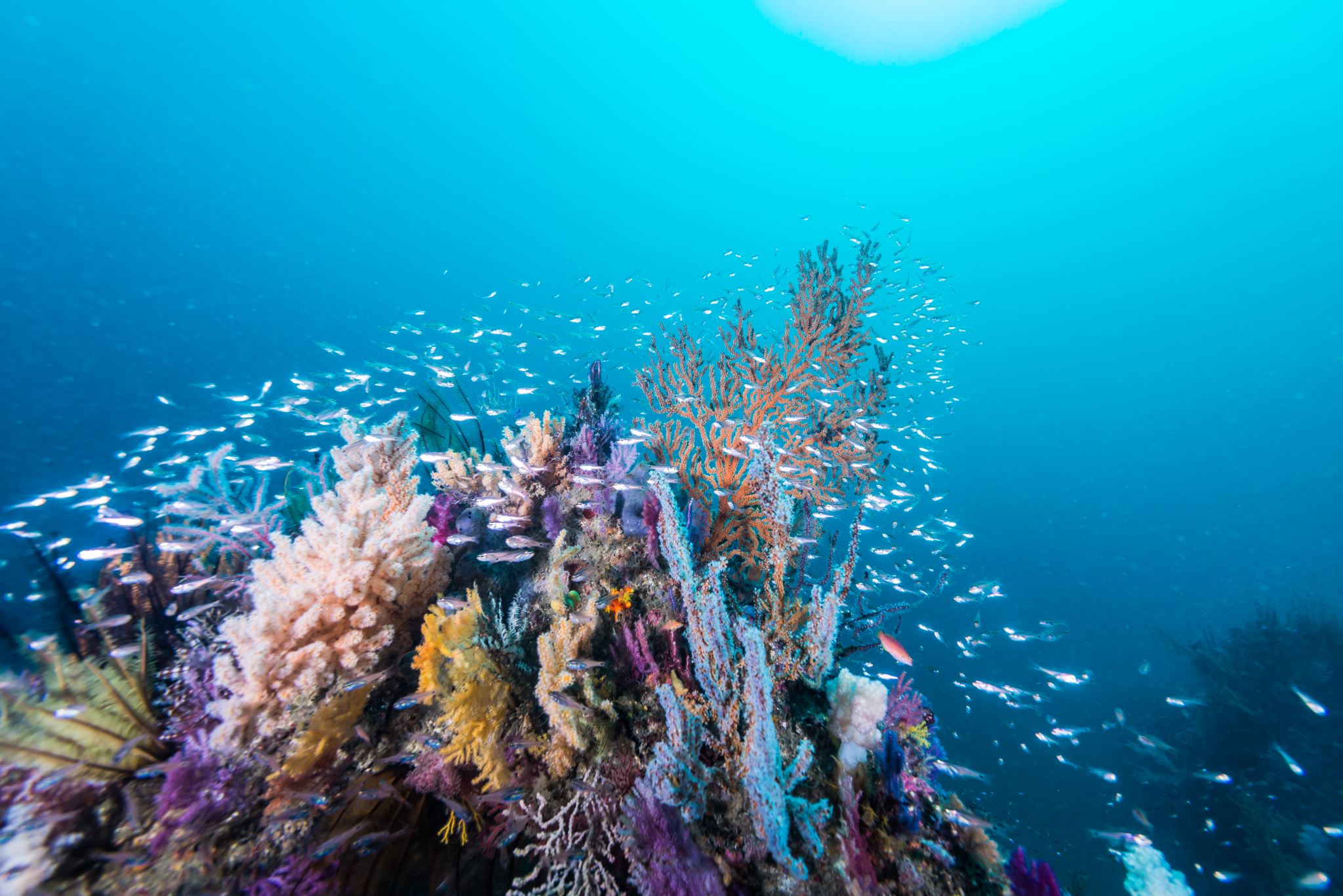